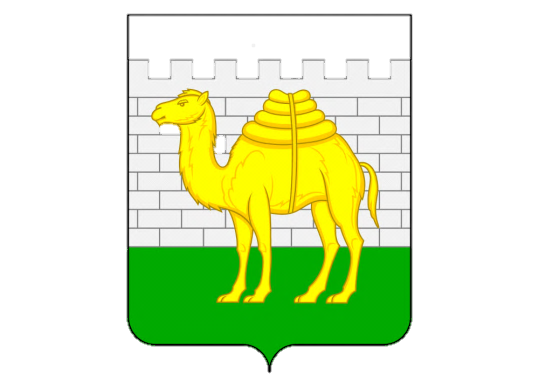 Информационный ресурс «#наставникцентр», как условие эффективной поддержки всех участников, включенных в отношения наставничества в системе дошкольного образования
Едакова Ирина Борисовна, к.п.н. 
начальник отдела дошкольного образования 
МБУ ДПО ЦРО города Челябинска
В современных условиях развития Российской Федерации наставничество становится важнейшим ресурсом повышения гражданственности, трудовой сознательности, желания работников всех профессиональных областей служить своим трудом укреплению могущества и прогрессу нашей Родины.
КОНЦЕПЦИЯ РАЗВИТИЯ НАСТАВНИЧЕСТВА В РОССИЙСКОЙ ФЕДЕРАЦИИ
Актуальные вопросы развития системы дошкольного образования
Проект «Хочу руководить!»
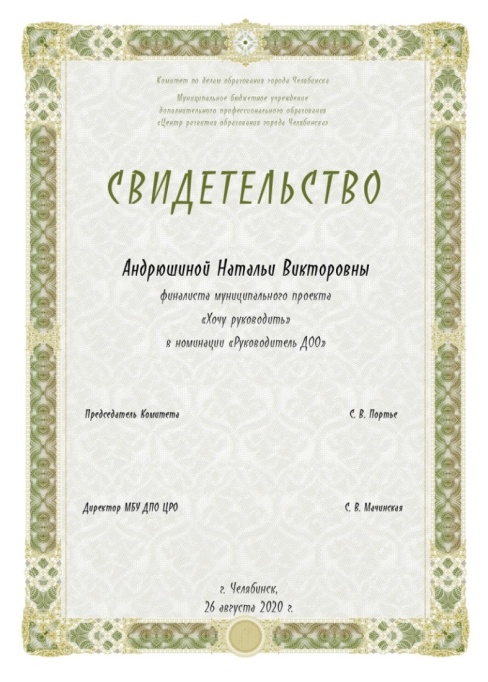 НАЗНАЧЕНЫ НА ДОЛЖНОСТЬ
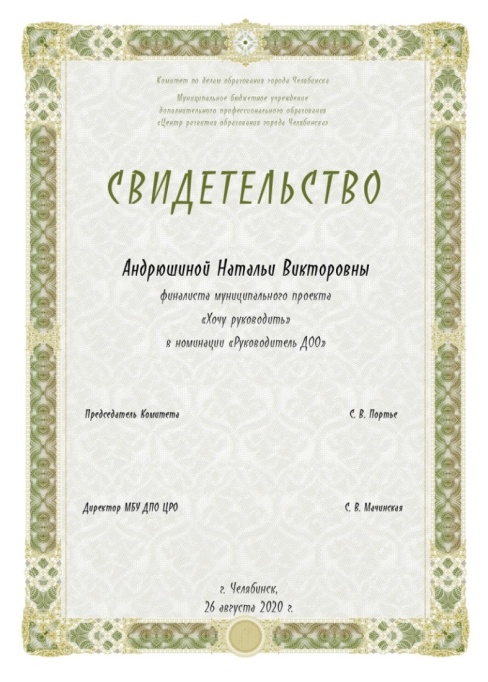 заместителей заведующих
заведующих
20
22
Проект направлен на выявление, развитие и поддержку перспективных руководителей и педагогов, обладающих высоким уровнем развития лидерских качеств, управленческих и профессиональных компетенций
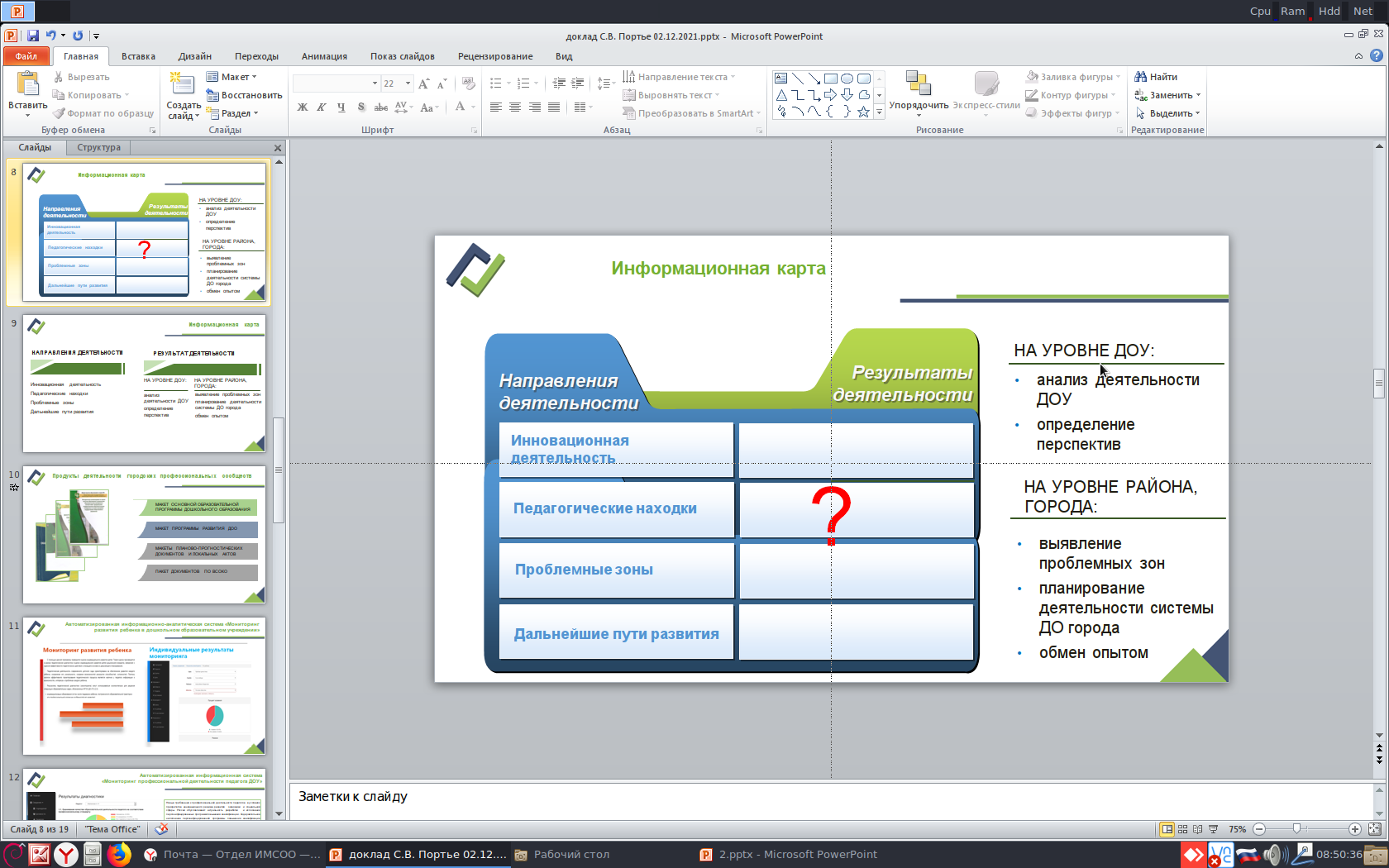 Городские профессиональные сообщества педагогов Челябинска
Инструкторов по физической культуре
Педагогов-психологов
Заместителей заведующих
Музыкальных руководителей
городские
Предметная лаборатория руководителей МДОУ
Воспитателей по изодеятельности
Коррекционной работы
Воспитателей
методические объединения специалистов
Педагогов-психологов
Инструкторов по физической культуре
Заместителей заведующих
Музыкальных руководителей
Руководителей МДОУ
Коррекционной работы
Воспитателей по изодеятельности
Воспитателей
районные
Продукты деятельности городских профессиональных сообществ
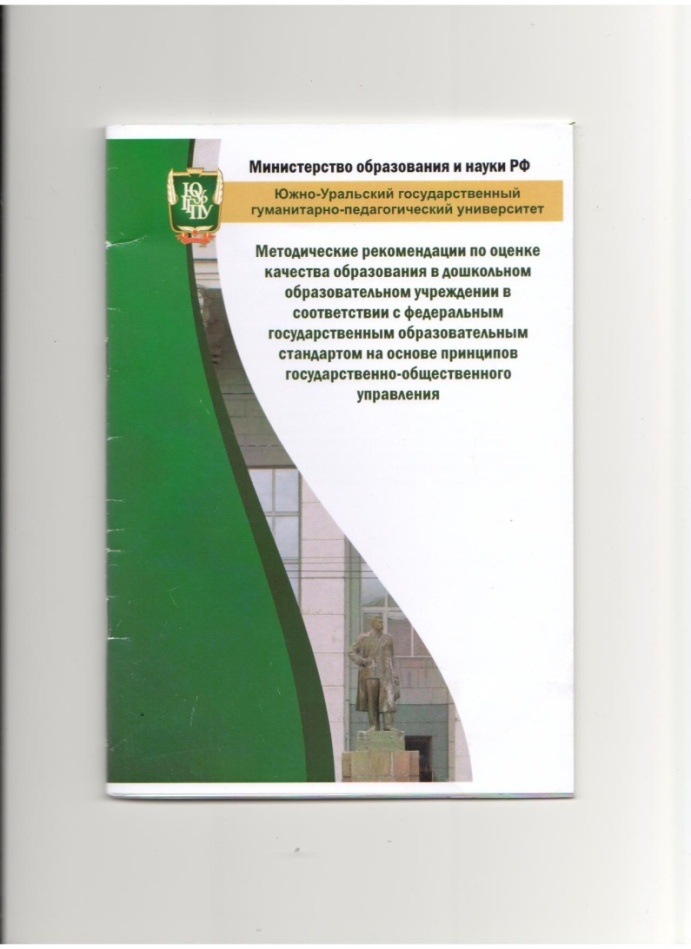 МАКЕТ ОБРАЗОВАТЕЛЬНОЙ ПРОГРАММЫ ДОШКОЛЬНОГО ОБРАЗОВАТЕЛЬНОГО УЧРЕЖДЕНИЯ
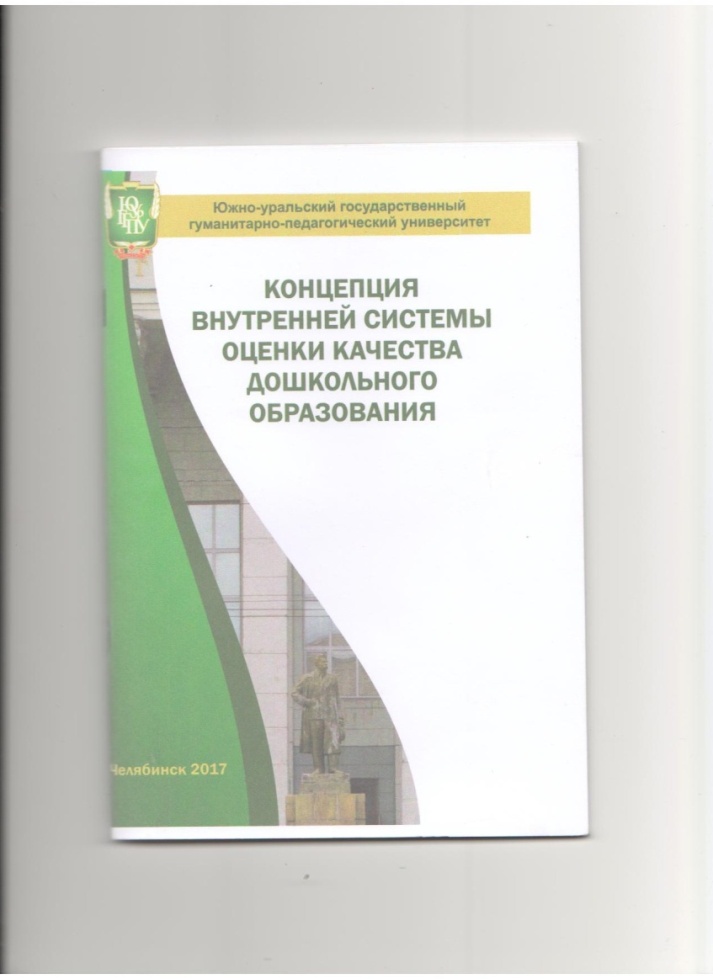 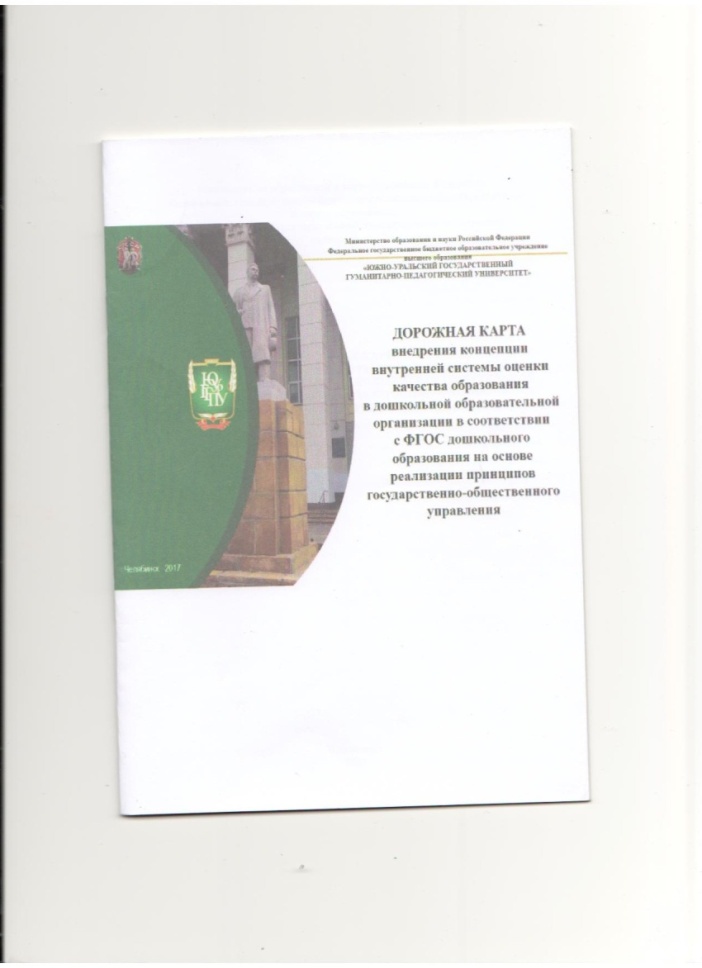 МАКЕТ ПРОГРАММЫ РАЗВИТИЯ ДОО
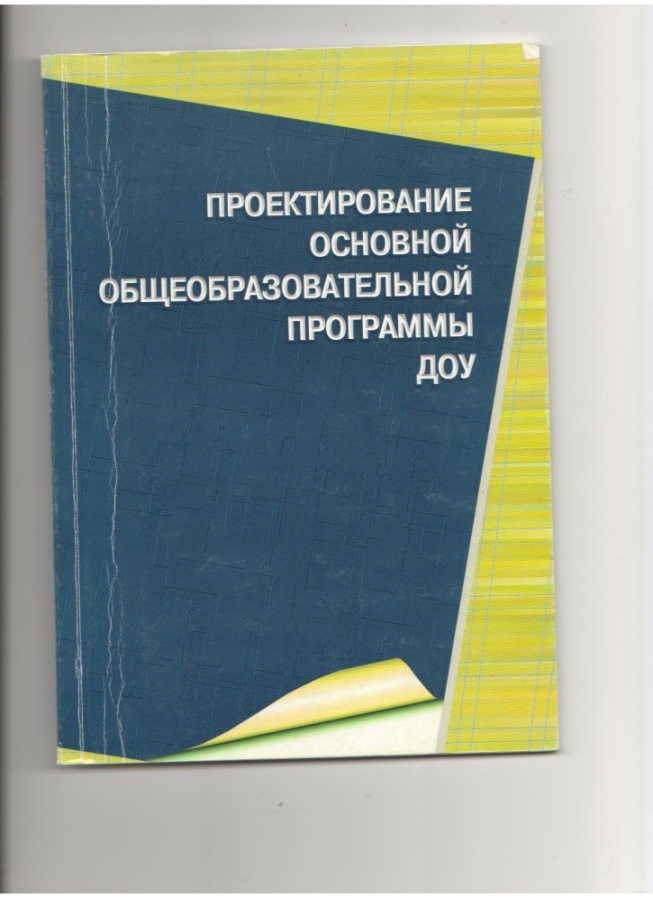 МАКЕТЫ ПЛАНОВО-ПРОГНОСТИЧЕСКИХ ДОКУМЕНТОВ И ЛОКАЛЬНЫХ АКТОВ
ПАКЕТ ДОКУМЕНТОВ ПО ВСОКО
МАКЕТ РАБОЧЕЙ ПРОГРАММЫ ВОСПИТАНИЯ
Муниципальный проект «От обычного к уникальности» Результаты проекта
Городские объединения по приоритетным направлениям развития
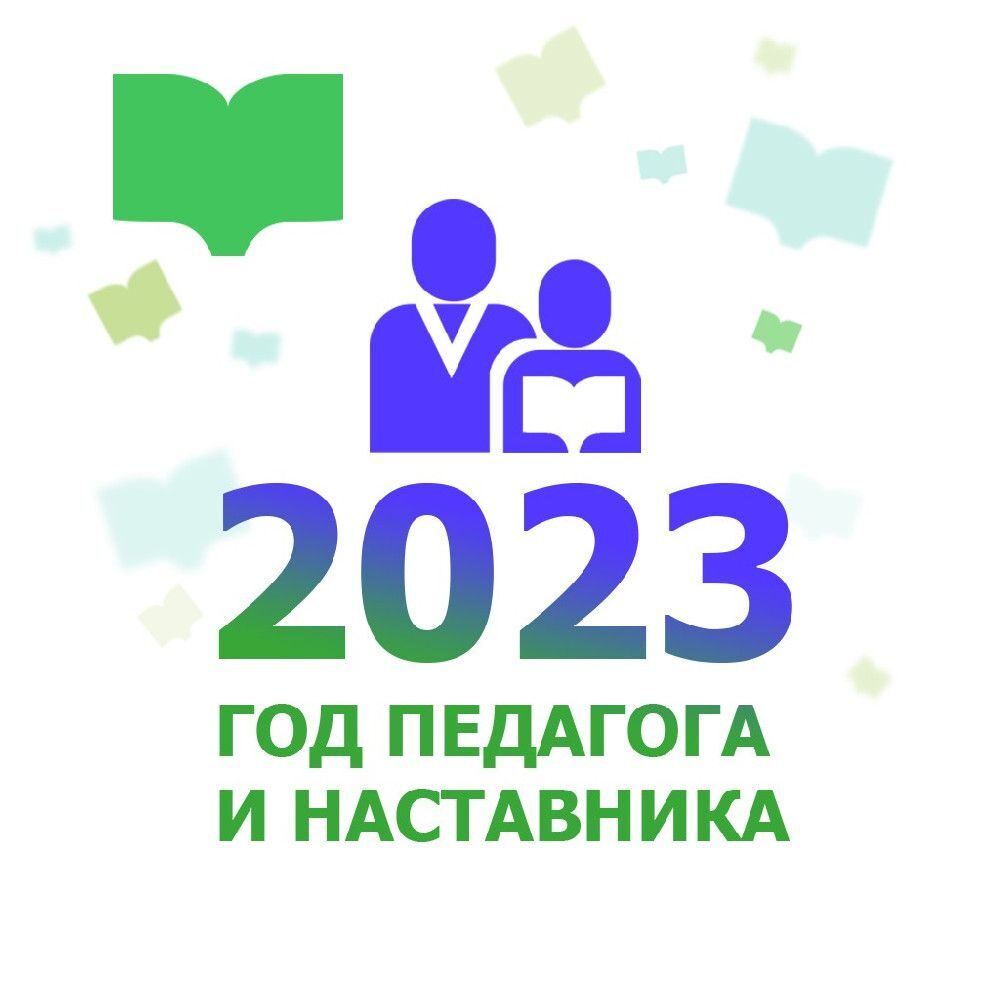 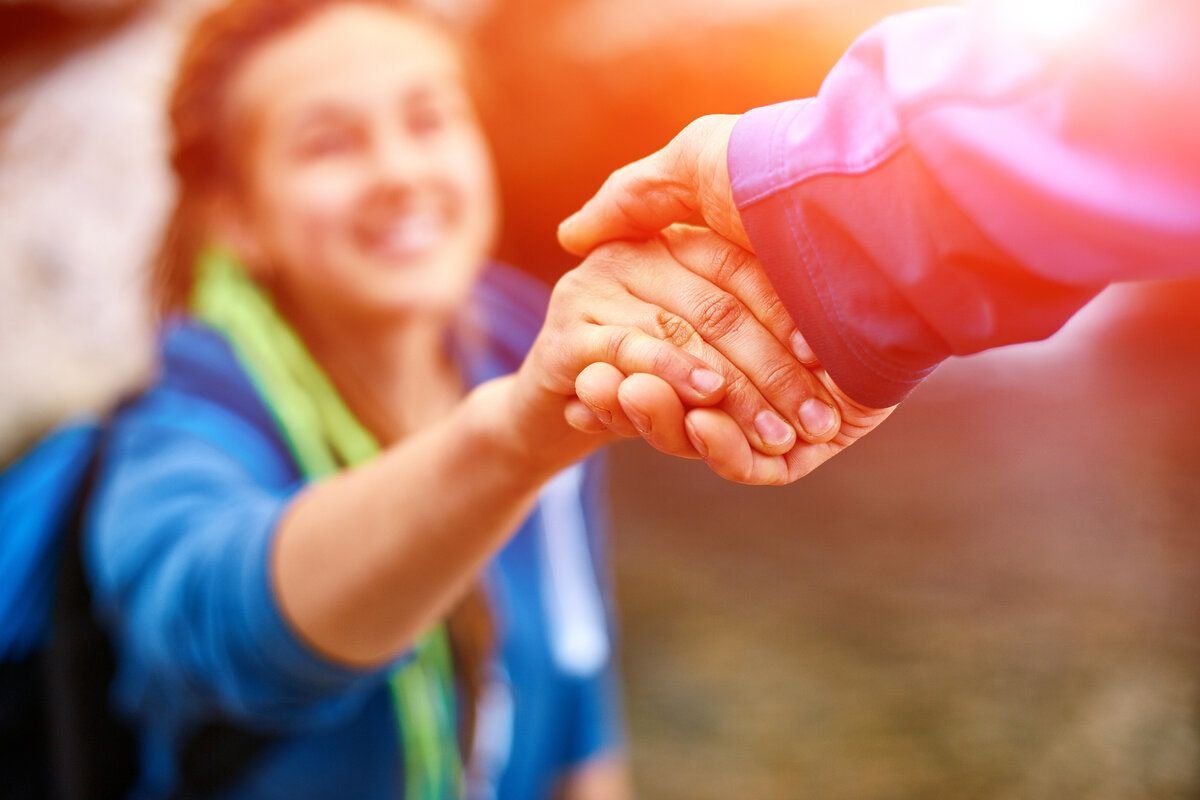 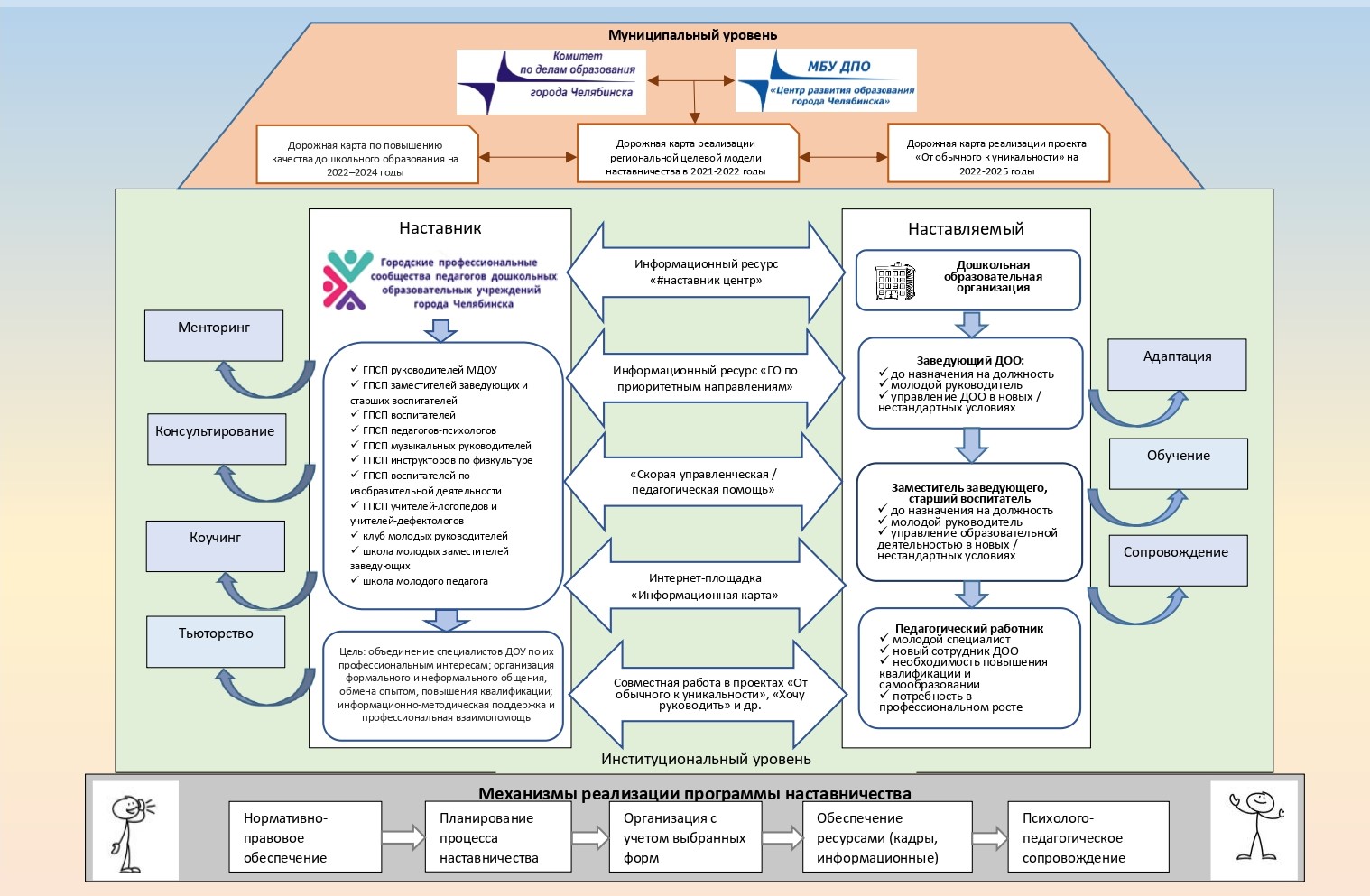 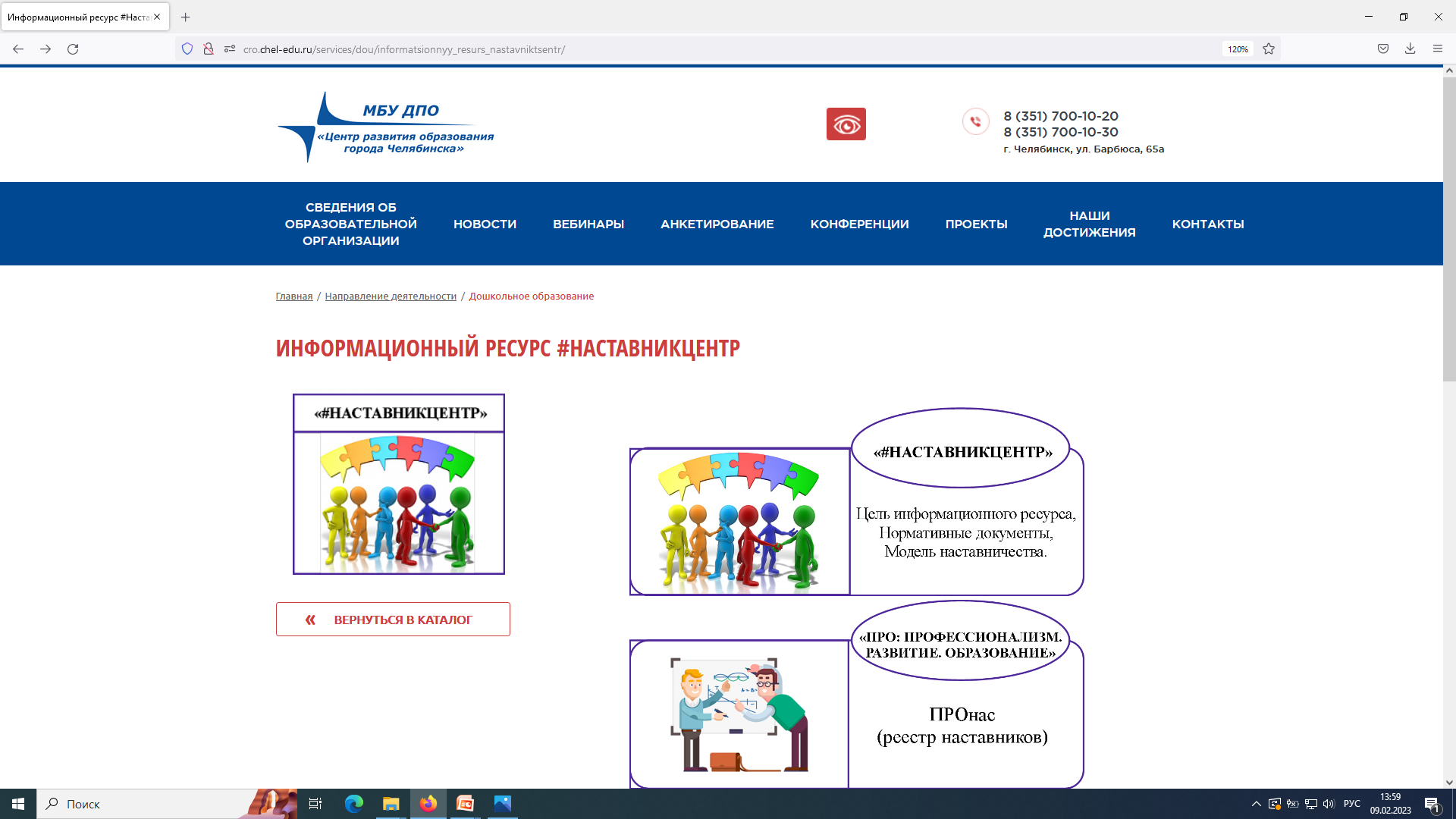 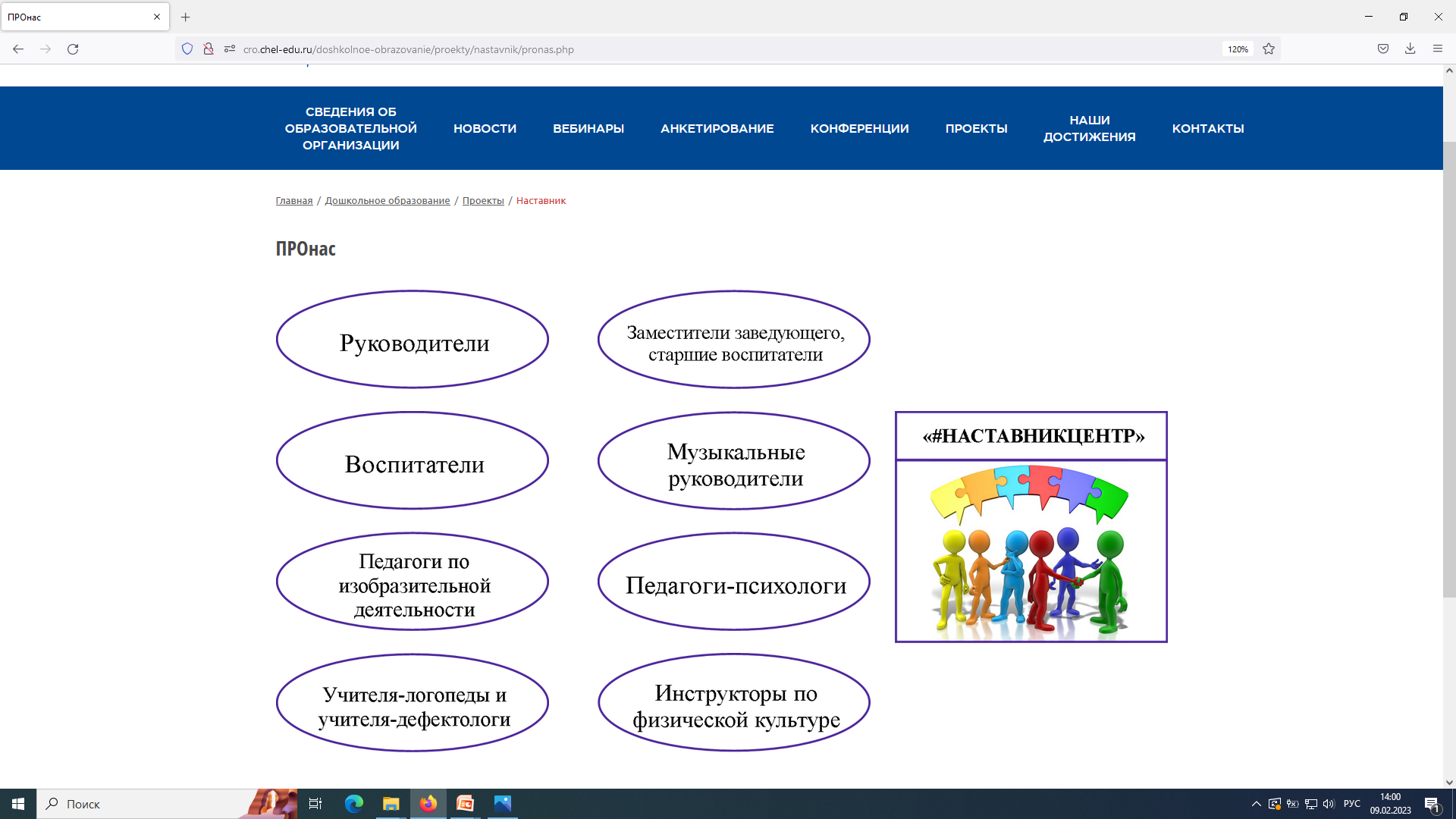 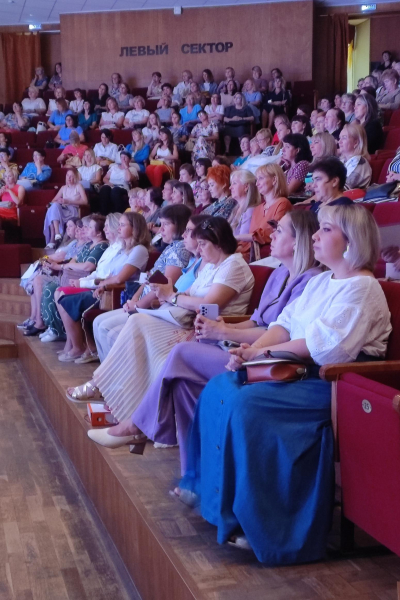 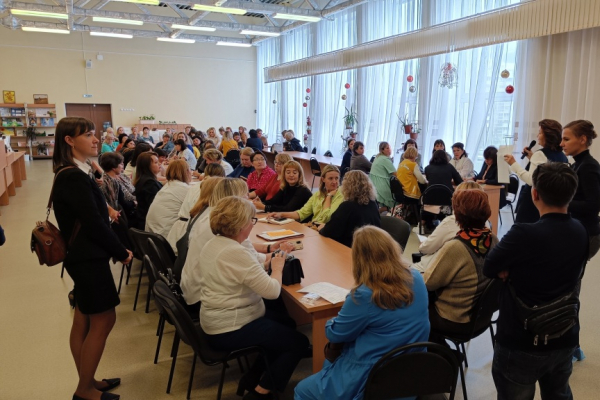 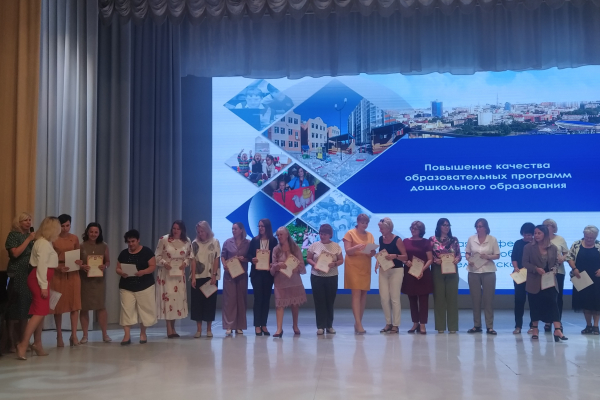 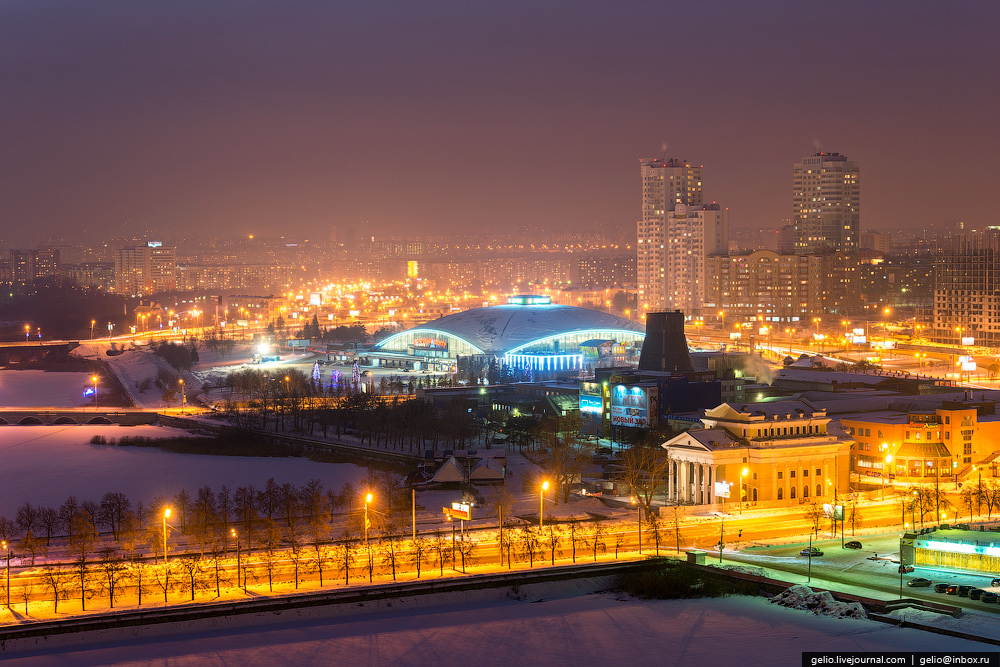 КОМИТЕТ ПО ДЕЛАМ ОБРАЗОВАНИЯ  ГОРОДА ЧЕЛЯБИНСКА

МУНИЦИПАЛЬНОЕ ОБРАЗОВАТЕЛЬНОЕ УЧРЕЖДЕНИЕ ДОПОЛНИТЕЛЬНОГО ОБРАЗОВАНИЯ «ЦЕНТР РАЗВИТИЯ ОБРАЗОВАНИЯ ГОРОДА ЧЕЛЯБИНСКА»
https://chel-edu.ru/
https://cro.chel-edu.ru/
14